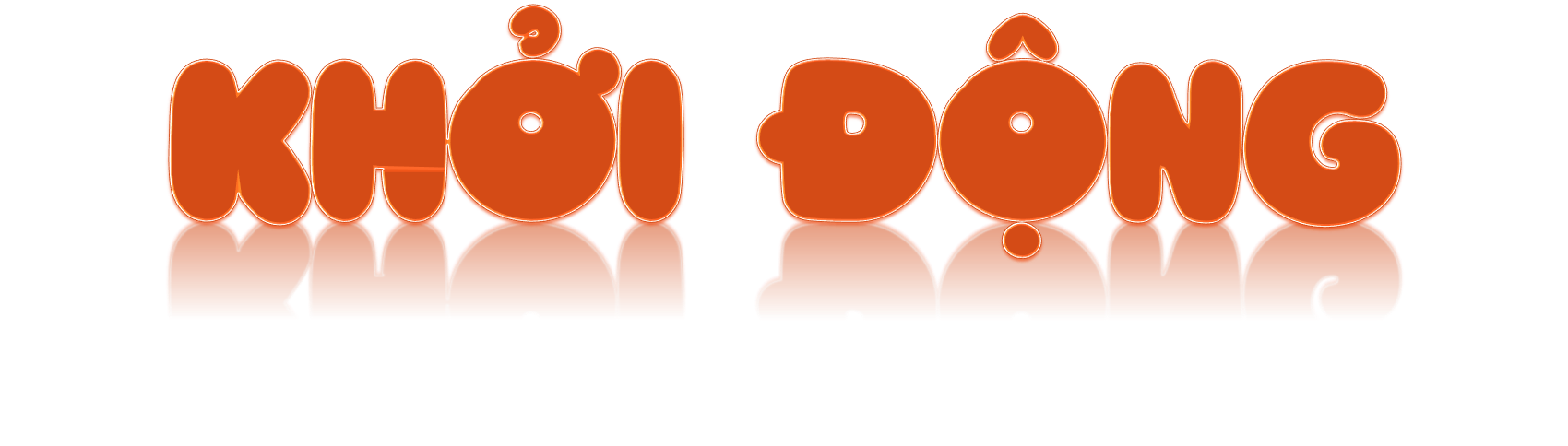 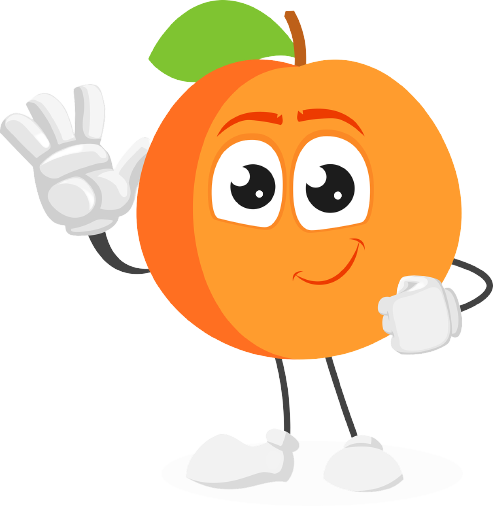 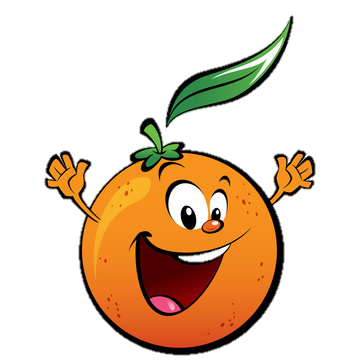 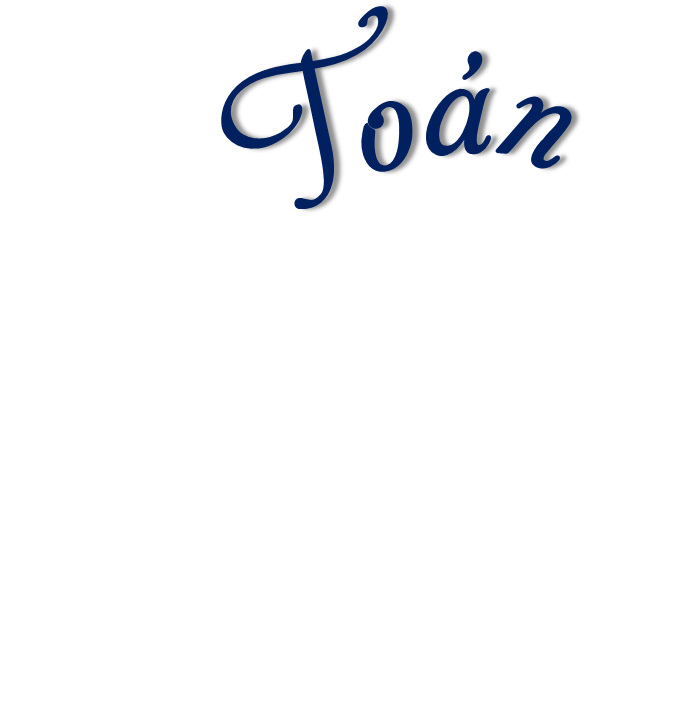 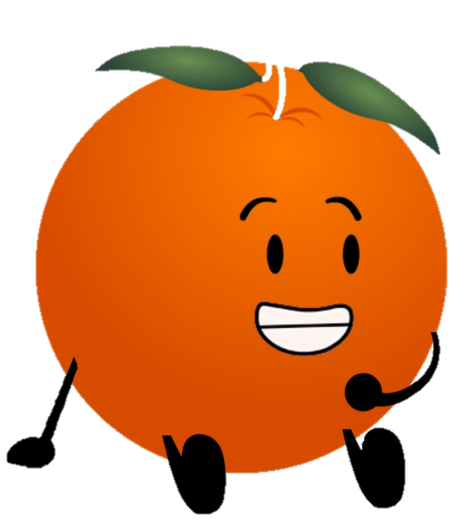 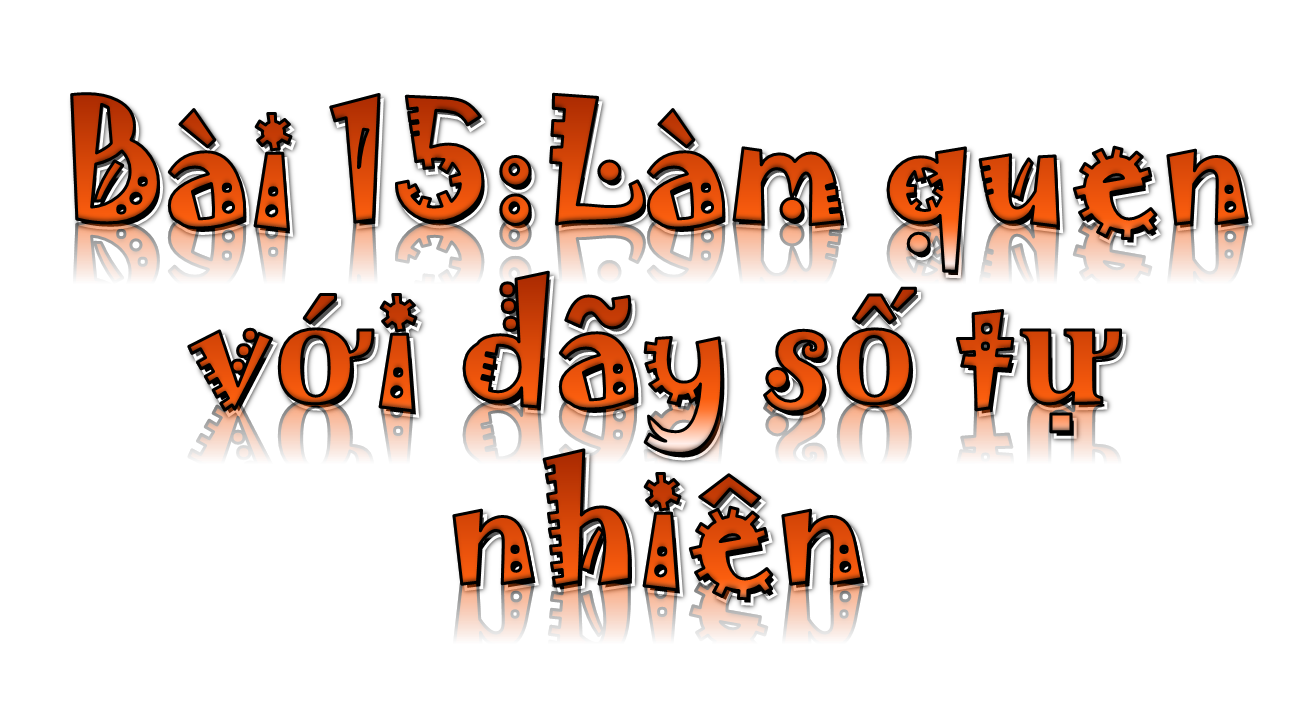 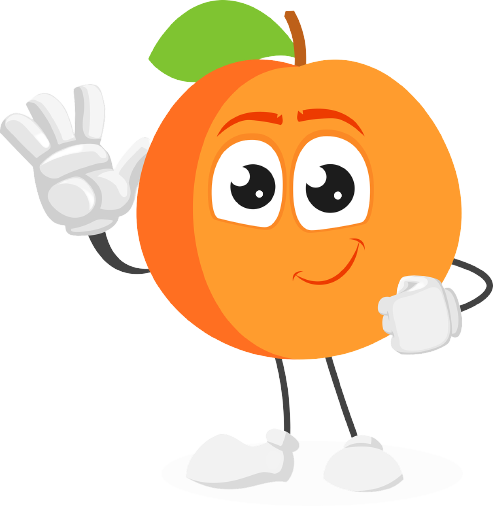 Khám phá
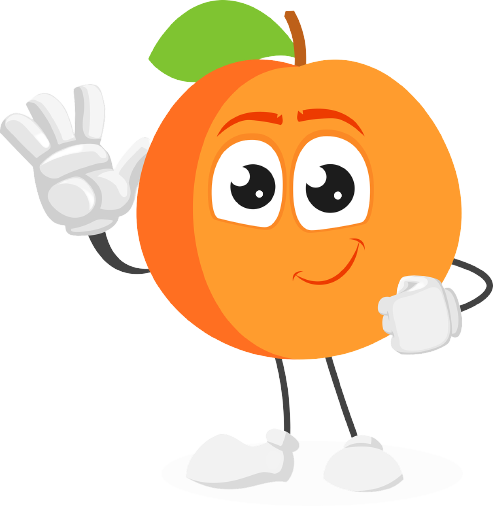 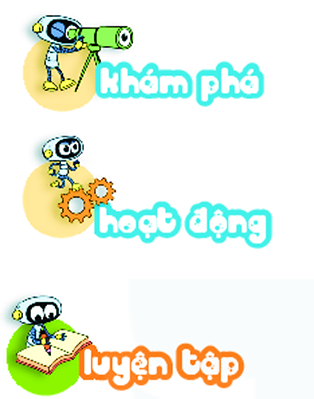 Còn số nào lớn hơn nữa không nhỉ?
Còn số nào bé hơn không nhỉ?
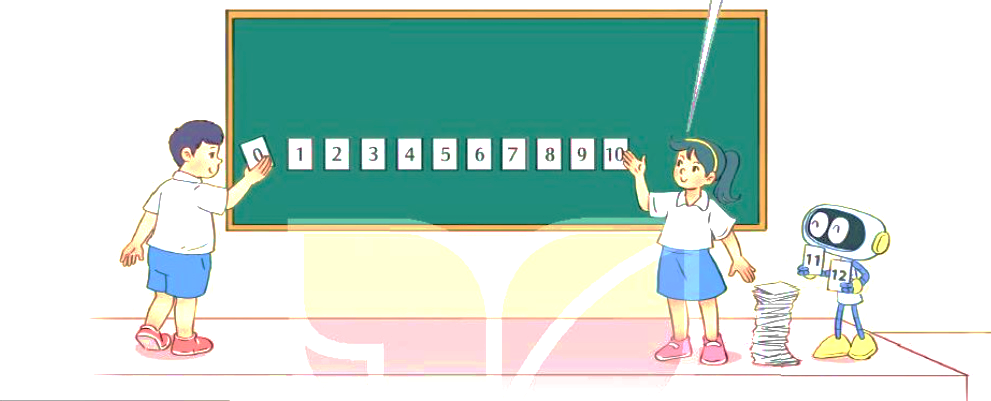 Còn nhiều thẻ số lắm
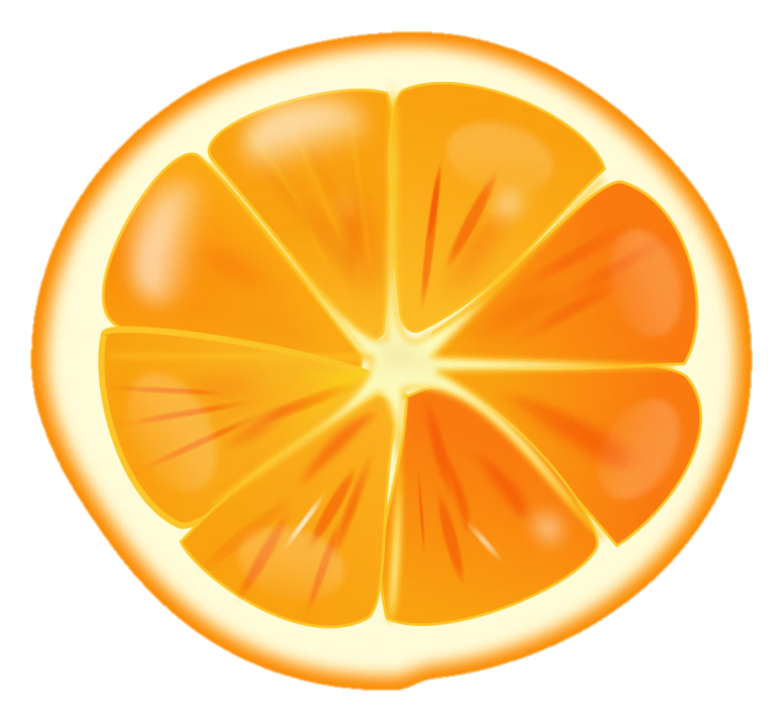 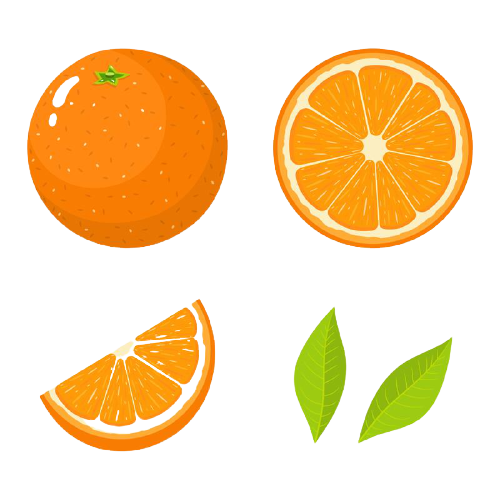 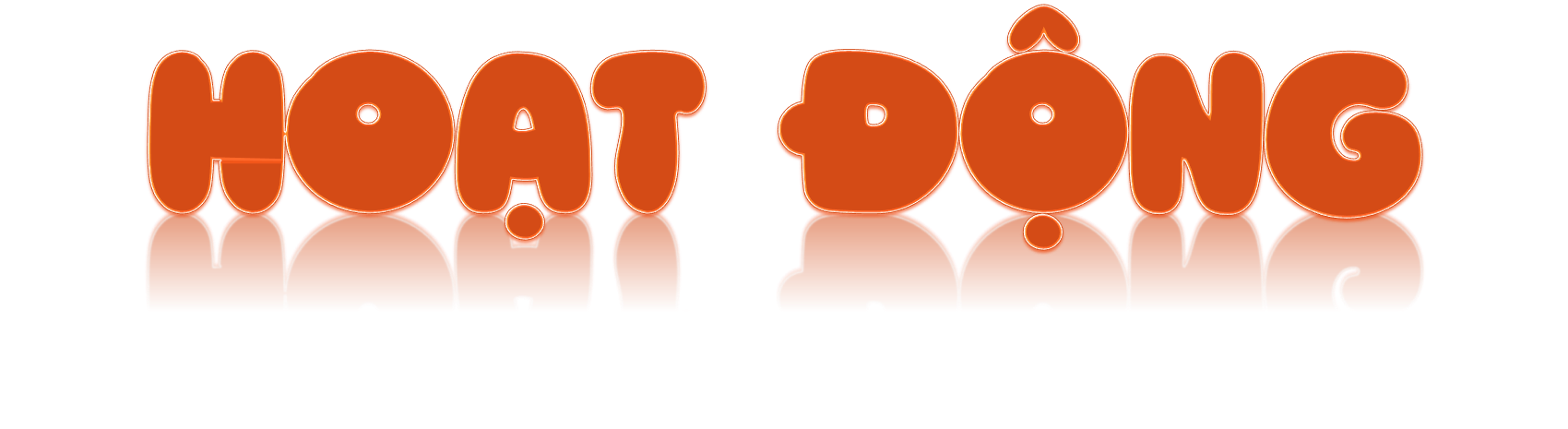 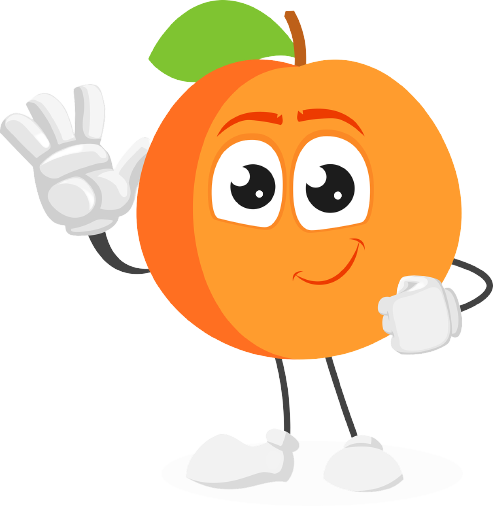 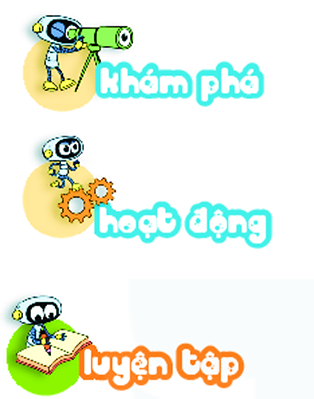 1
?
Đ, S
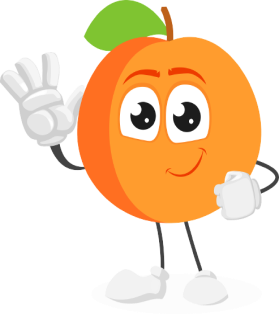 a) Số 1 000 000 là số tự nhiên lớn nhất. 
b) Dãy số 1, 2, 3, 4, 5… là dãy số tự nhiên.
c) Số đầu tiên của dãy số tự nhiên là số 0.
d) Số liền trước của một số bé hơn số liền sau của một số 2 đơn vị.
S
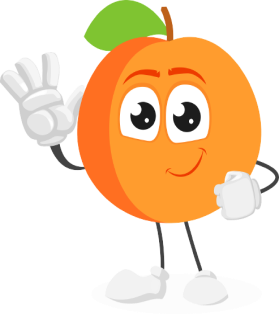 S
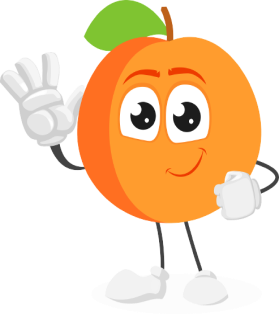 Đ
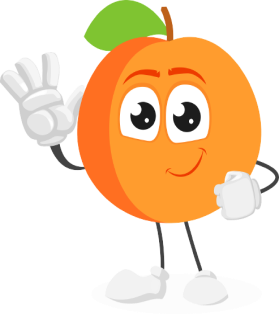 Đ
[Speaker Notes: T]
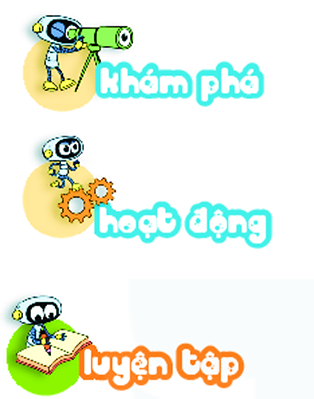 2
Tìm số liền trước của các số sau.
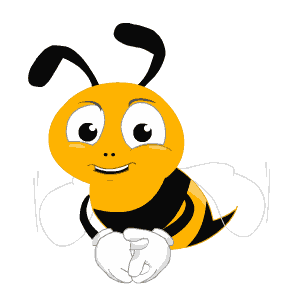 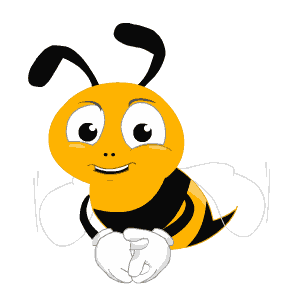 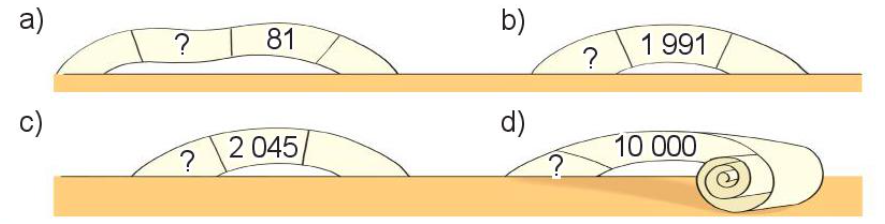 80
1 900
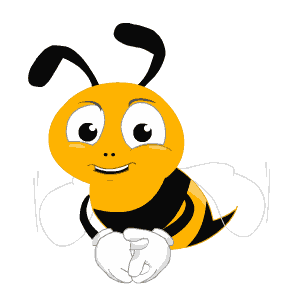 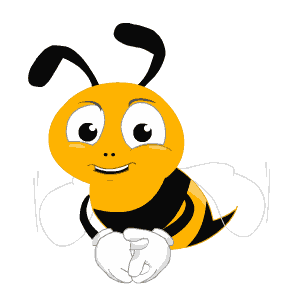 2 044
9 999
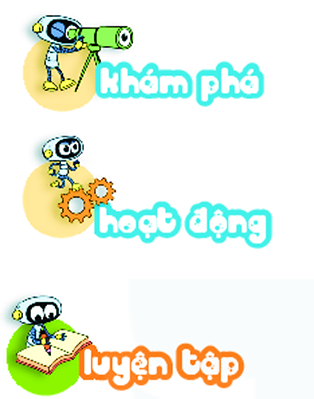 Sắp xếp các số dưới đây theo thứ tự từ bé đến lớn.
3
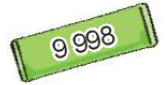 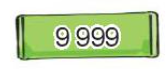 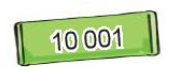 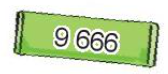 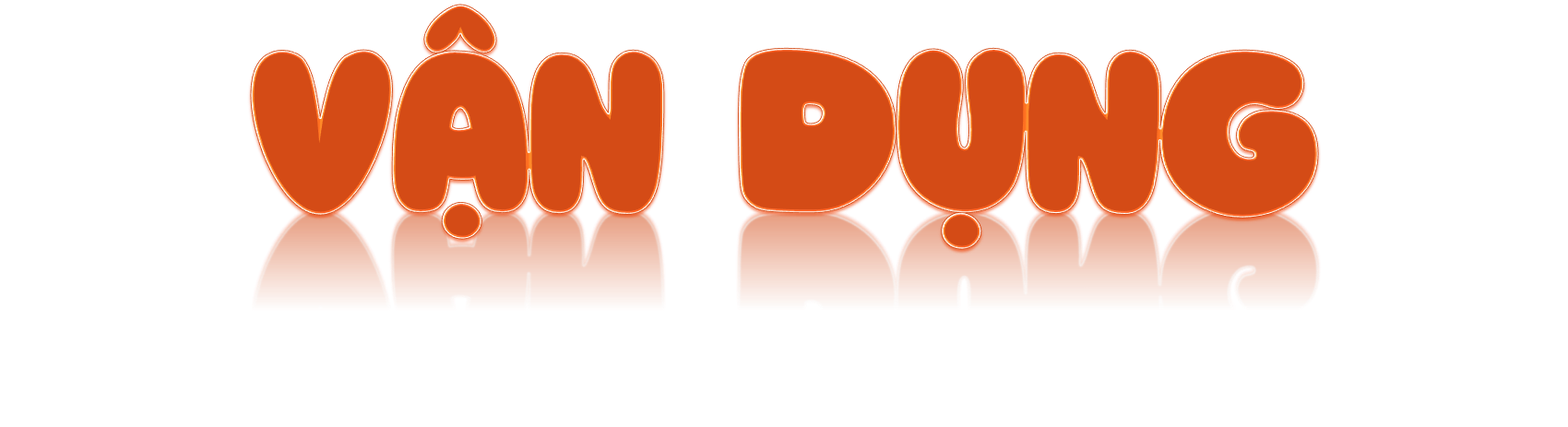 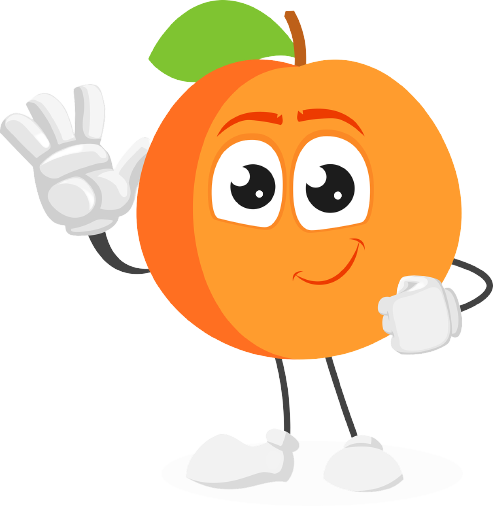 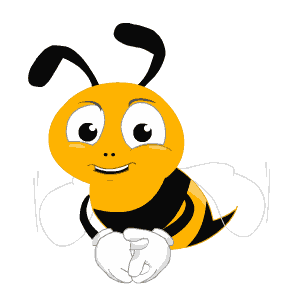 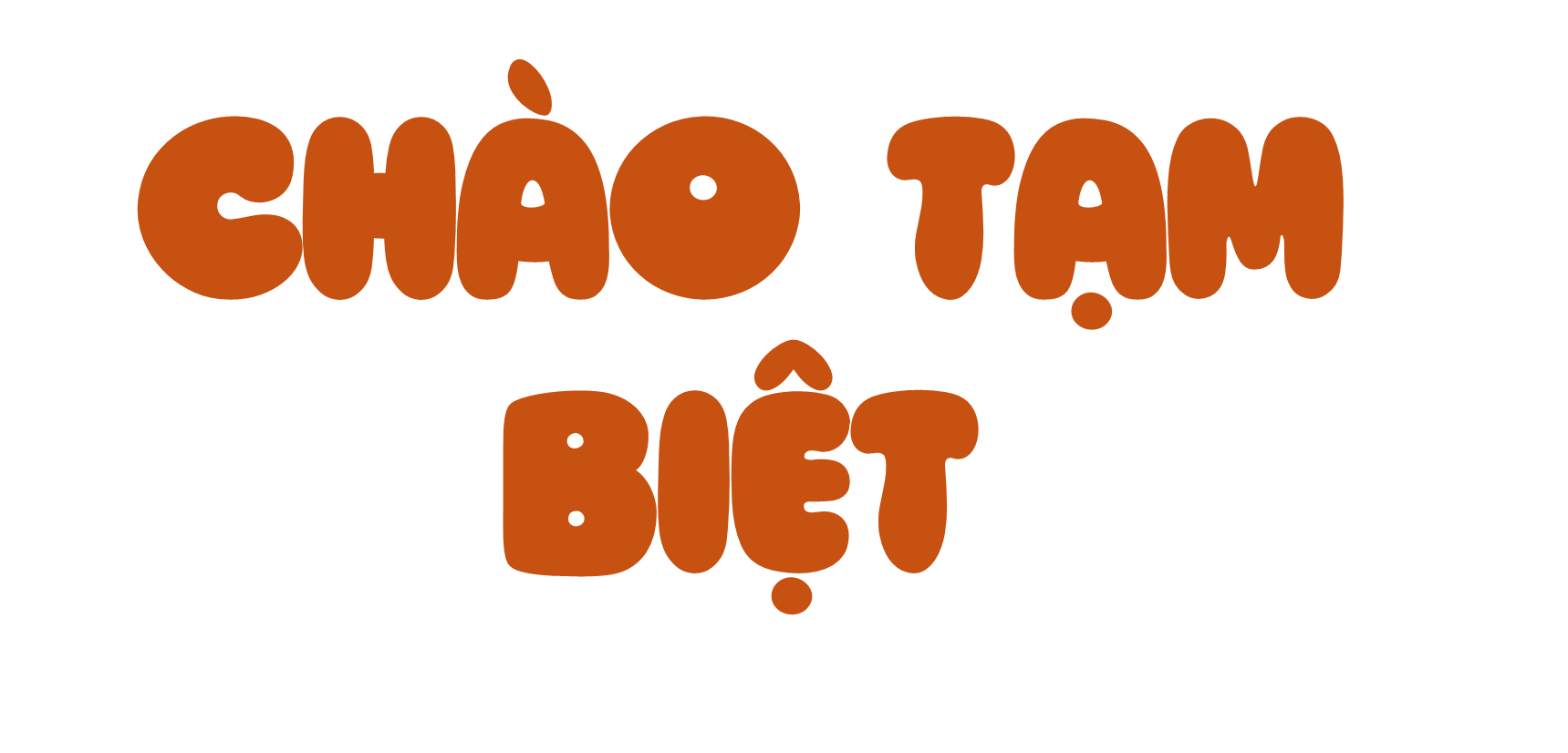 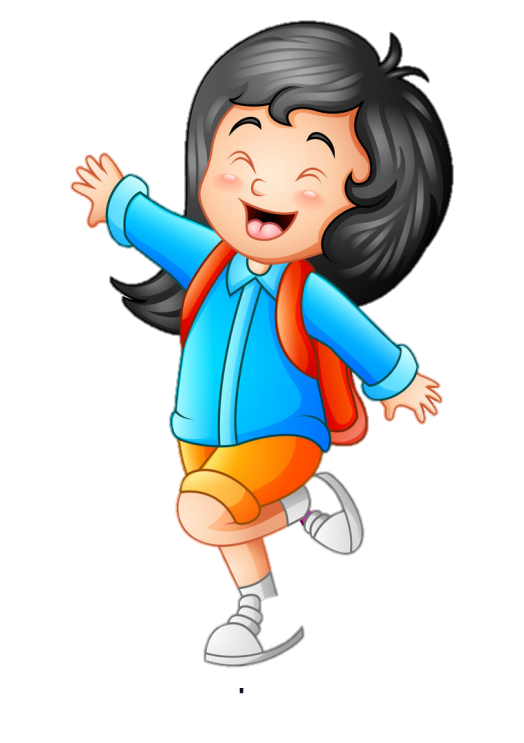 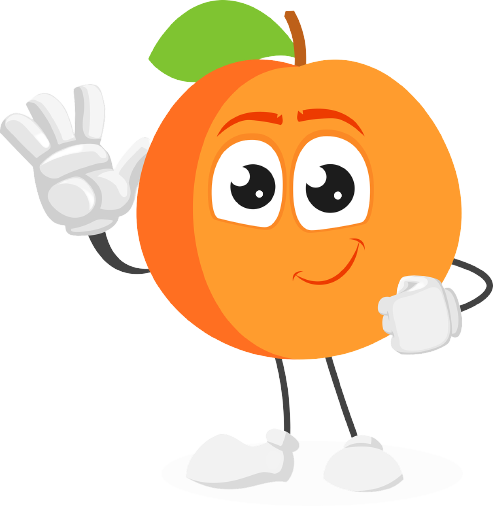